Networking (from an OS perspective)
Yin Lou
10/08/2009
Outline
Background
TCP Review
Congestion Avoidance and Control
TCP Congestion Control with a Misbehaving Receiver
Summary
Background
IEEE: “A Protocol for Packet Network Interconnection.”
In May, 1974
Vint Cerf and Bob Kahn
Turing Award
"pioneering work on internetworking, including .. the Internet's basic communications protocols .. and for inspired leadership in networking."
“The father of the Internet”
Background
Outline
Background
TCP Review
Congestion Avoidance and Control
TCP Congestion Control with a Misbehaving Receiver
Summary
OSI Levels
Node A
Application
Application
Node B
Presentation
Presentation
Session
Session
Transport
Transport
Router
Network
Network
Network
Data Link
Data Link
Data Link
Physical
Physical
Physical
TCP Review
Overview
Connection-oriented
Handshaking before data exchange
Reliable, ordered, byte-stream protocol
Full duplex data
bi-directional data flow in same connection
MSS: maximum segment size
Flow controlled
Sender will not overwhelm receiver
TCP Review
Sender Events
TCP Sender action

Create segment with seq. #
Start timer if not already running

Retransmit segment that caused timeout
Restart timer

If acknowledges previously unacked segments
Update what is known to be acked
Start timer if there are outstanding segments
Event at Sender

Data received from app



Timeout 



ACK received
TCP Review
Host B
Host A
Seq=92, 8 bytes data
ACK=100
timeout
X
loss
Seq=92, 8 bytes data
ACK=100
time
Lost ACK scenario
Retransmission
SendBase
= 100
TCP Review
Seq=92 timeout
time
Retransmission
Host A
Host B
Seq=92, 8 bytes data
Seq=100, 20 bytes data
ACK=100
ACK=120
Seq=92, 8 bytes data
Sendbase
= 100
SendBase
= 120
Seq=92 timeout
ACK=120
SendBase
= 120
Premature timeout
TCP Review
Host A
Host B
Seq=92, 8 bytes data
ACK=100
Seq=100, 20 bytes data
timeout
X
loss
ACK=120
time
Cumulative ACK scenario
Retransmission
SendBase
= 120
TCP Review
Receiver Events
TCP Receiver action

Immediately send single cumulative 
ACK, ACKing both in-order segments 


Immediately send duplicate ACK, 
indicating seq. # of next expected byte


Immediate send ACK, provided that
segment starts at lower end of gap
Event at Receiver

Arrival of in-order segment with
expected seq #. One other 
segment has ACK pending

Arrival of out-of-order segment
higher-than-expect seq. # .
Gap detected

Arrival of segment that 
partially or completely fills gap
TCP Review
Fast Retransmission
Long time-out period
long delay before resending lost packet
Detect lost segments via duplicate ACKs
Sender often sends many segments back-to-back
If segment is lost, there will likely be many duplicate ACKs
3 ACKs indicates a segment loss
fast retransmit: resend segment before timer expires
TCP Review
Outline
Background
TCP Review
Congestion Avoidance and Control
TCP Congestion Control with a Misbehaving Receiver
Summary
Congestion Avoidance and Control
Motivation
Data throughput from LBL to UC Berkeley dropped from 32Kbps to 40 bps (factor-of thousand drop) in Oct.’86
Conservation of packets
Connection “in equilibrium”: running stably with a full window of data in transit
Packet flow “conservative”: A new packet isn’t put into the network until an old packet leaves.
Congestion Avoidance and Control
4BSD TCP
slow-start
round-trip-time variance estimation
exponential retransmit timer backoff
more aggressive receiver ACK policy
dynamic window sizing on congestion
Karn’s clamped retransmit backoff
fast retransmit
Congestion Avoidance and Control
Packet Conservation to Fail
The connection doesn’t get to equilibrium
A sender injects a new packet before an old packet has exited
The equilibrium can’t be reached because of resource limits along the path
Congestion Avoidance and Control
time
Getting to Equilibrium: Slow Start
When connection begins, cwnd = 1 MSS (congestion window)
Increase rate exponentially until first loss event
double cwnd every RTT
done by incrementing cwnd for every ACK received
Summary
initial rate is slow but ramps up exponentially fast
Host A
Host B
one segment
RTT
two segments
four segments
Congestion Avoidance and Control
Getting to Equilibrium: Slow Start
Startup behavior of TCP without Slow-start
Congestion Avoidance and Control
Getting to Equilibrium: Slow Start
Startup behavior of TCP with Slow-start
Congestion Avoidance and Control
Packet Conservation
The connection doesn’t get to equilibrium
A sender injects a new packet before an old packet has exited
The equilibrium can’t be reached because of resource limits along the path
Congestion Avoidance and Control
Conservation at Equilibrium: RTT
EstimatedRTT = α * EstimatedRTT + (1 - α) * SampleRTT
α = 0.9, filter gain constant
Timeout Interval = β * EstimatedRTT
Β = 2
Common mistakes
Not estimating the variation of the RTT
A connection will respond to load increases by retransmitting packets that have only been delayed in transit. Forces the network to do useless work
Congestion Avoidance and Control
Conservation at Equilibrium: RTT
EstimatedRTT = (1 - g) * EstimatedRTT + g * SampleRTT
The paper suggests g = 0.125, the gain
EstimtedRTT plus “safety margin”
large variation in EstimatedRTT -> larger safety margin
How much SampleRTT deviates from EstimatedRTT: 
DevRTT = 0.75* DevRTT + 0.25 * |SampleRTT-EstimatedRTT|
Timeout Interval = EstimatedRTT + 4 * DevRTT
Congestion Avoidance and Control
Packet Conservation
The connection doesn’t get to equilibrium
A sender injects a new packet before an old packet has exited
The equilibrium can’t be reached because of resource limits along the path
Congestion Avoidance and Control
Adapting to the Path: Congestion Avoidance
Packets get lost for two reasons:
Damaged in transit (<< 1%)
Network is congested and somewhere on the path there was insufficient buffer capacity
Congestion avoidance strategy:
Network must be able to signal the transport endpoints
The endpoints must have a policy
Congestion Avoidance and Control
Adapting to the Path: Congestion Avoidance
On no congestion (Additive Increase):
cwndi = cwndi-1 + u  (u << cwndmax)
The paper suggests u = 1
On congestion (Multiplicative Decrease):
cwndi = d * cwndi-1   (d < 1)
The paper suggests d = 0.5
Congestion Avoidance and Control
Adapting to the Path: Congestion Avoidance
The combined slow-start with congestion avoidance algorithm
Additive increase / Multiplicative decrease (AIMD)
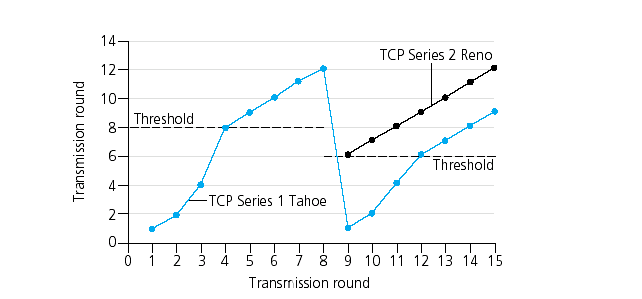 Congestion Avoidance and Control
Summary
Slow start
RTT estimation
Congestion avoidance algorithm (AIMD)
Congestion Avoidance and Control
Outline
Background
TCP Review
Congestion Avoidance and Control
TCP Congestion Control with a Misbehaving Receiver
Summary
TCP Congestion Control with A Misbehaving Receiver
Misbehaving receiver can achieve the same result of the misbehaving sender
Less obviously compared to a misbehaving sender
TCP’s vulnerabilities arise from a combination of:
unstated assumptions
casual specification
a pragmatic need to develop congestion control mechanisms that are backward compatible with previous TCP implementations
TCP Congestion Control with A Misbehaving Receiver
Misbehaving Receiver – ACK Division
RFC 2581:
During slow start, TCP increments cwnd by at most MSS bytes for each ACK received that acknowledges new data.
During congestion avoidance, cwnd is incremented by 1 full-sized segment per round-trip-time (RTT).
 Attack 1:
Receive a data segment containing N bytes
Receiver divides the resulting acknowledgement into M, where M ≤ N, separate acknowledgements
each covering one of M distinct pieces of the received data segment.
TCP Congestion Control with A Misbehaving Receiver
Misbehaving Receiver – ACK Division
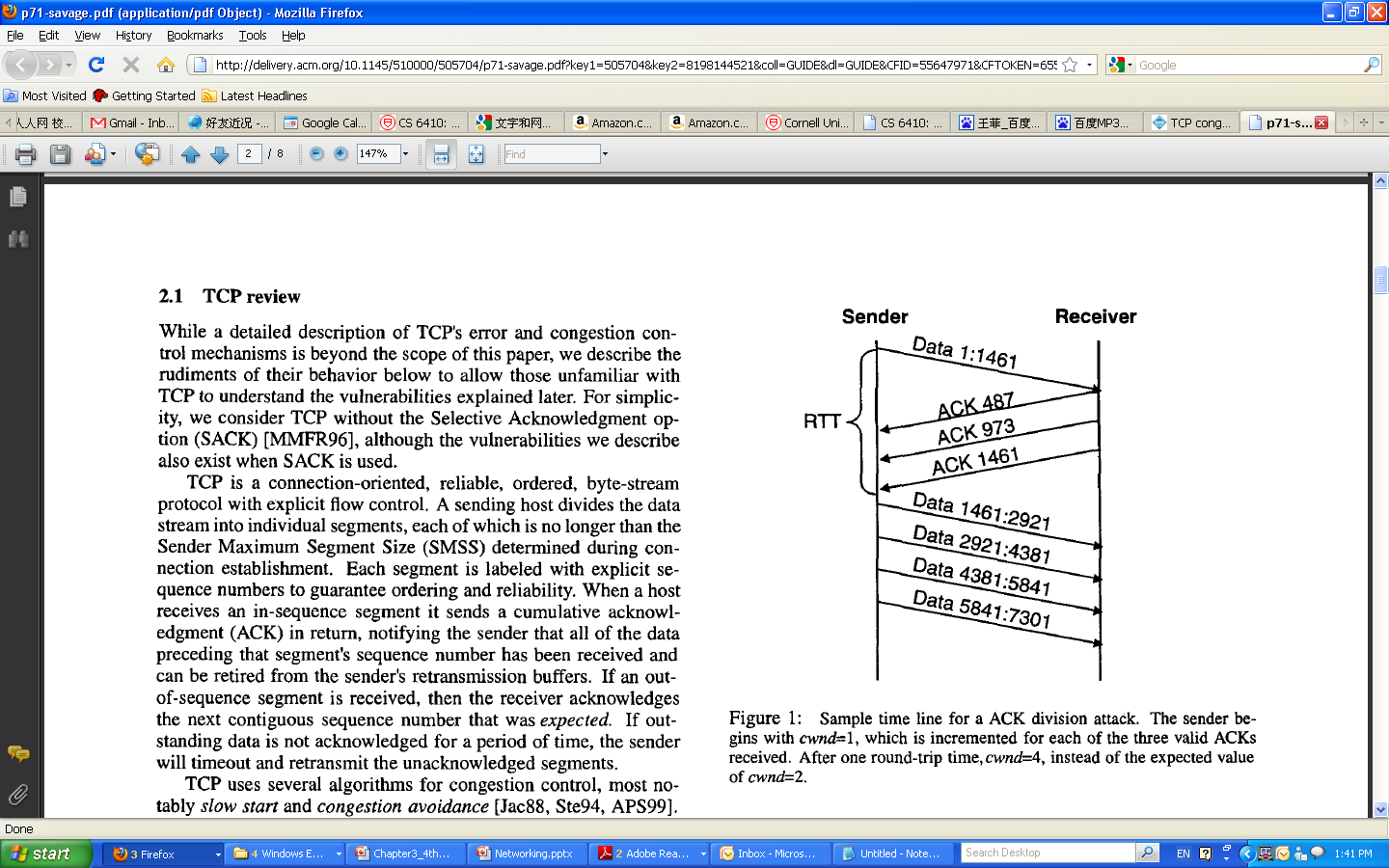 Growing cwnd at a rate that is M times faster
TCP Congestion Control with A Misbehaving Receiver
Misbehaving Receiver – DupACK Spoofing
RFC 2581:
(Fast recovery) Set cwnd to ssthresh plus 3*MSS. This artificially "inflates" the congestion window by the number of segments(three) that have left the network and which the receiver has buffered.
For each additional duplicate ACK received, increment cwnd by MSS. This artificially inflates the congestion window in order to reflect the additional segment that has left the network.
 Problems:
It assumes that each segment that has left the network is full sized
TCP requires that duplicate ACKs be exact duplicates, there is no way to ascertain which data segment they were sent in response to.
TCP Congestion Control with A Misbehaving Receiver
Misbehaving Receiver – DupACK Spoofing
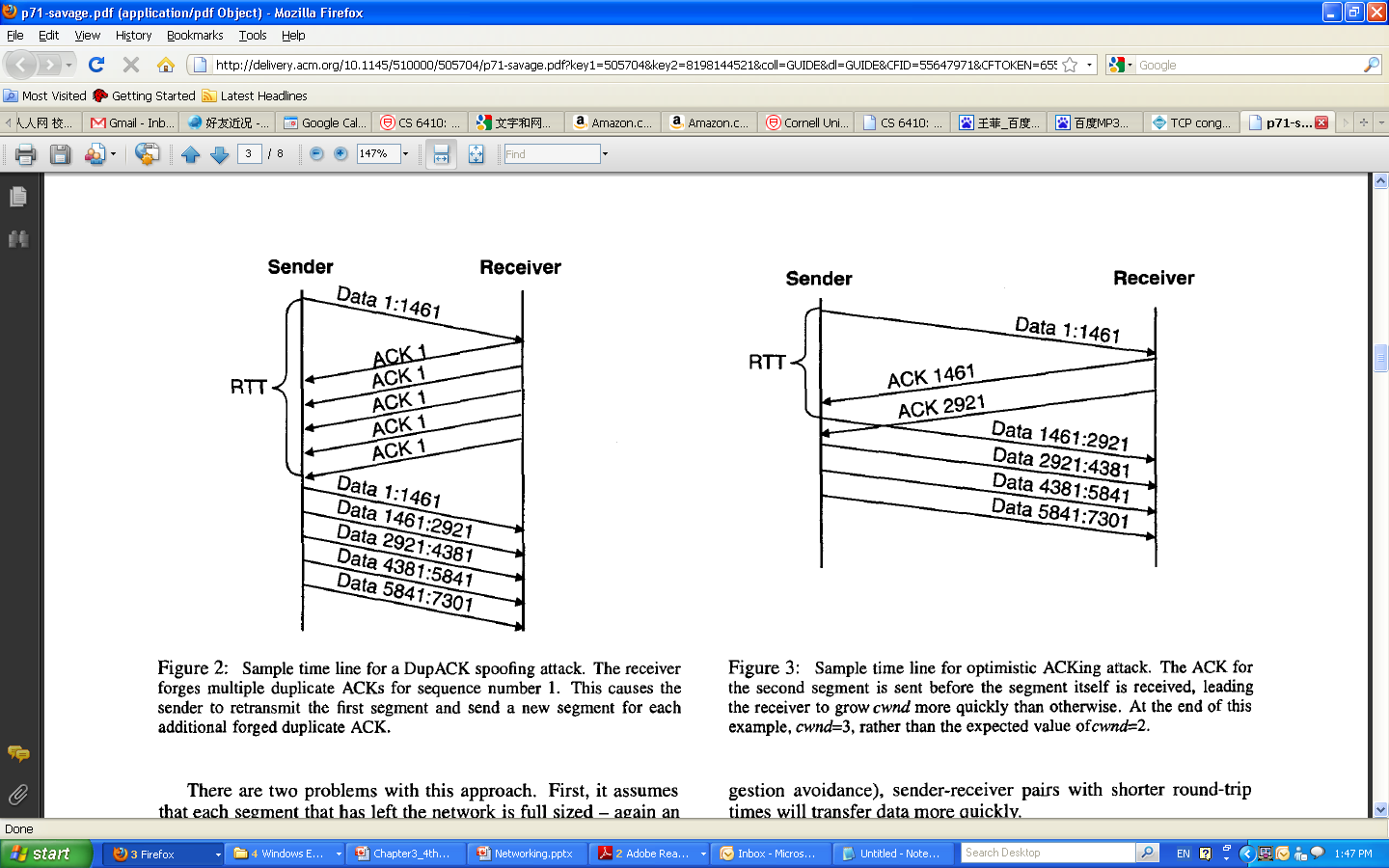 Attack 2:
Receive a data segment
The receiver sends a long stream of acknowledgements for the last sequence number received.
TCP Congestion Control with A Misbehaving Receiver
Misbehaving Receiver – Optimistic ACKing
Problems:
TCP’s algorithm assumes that the time between a data segment being sent and an acknowledgement for that segment returning is at least one round-trip time.
But the protocol does not use any mechanism to enforce its assumption.
Attack 3:
Receive a data segment
The sender sends a stream of acknowledgements anticipating data that will be sent by the sender.
TCP Congestion Control with A Misbehaving Receiver
Misbehaving Receiver – Optimistic ACKing
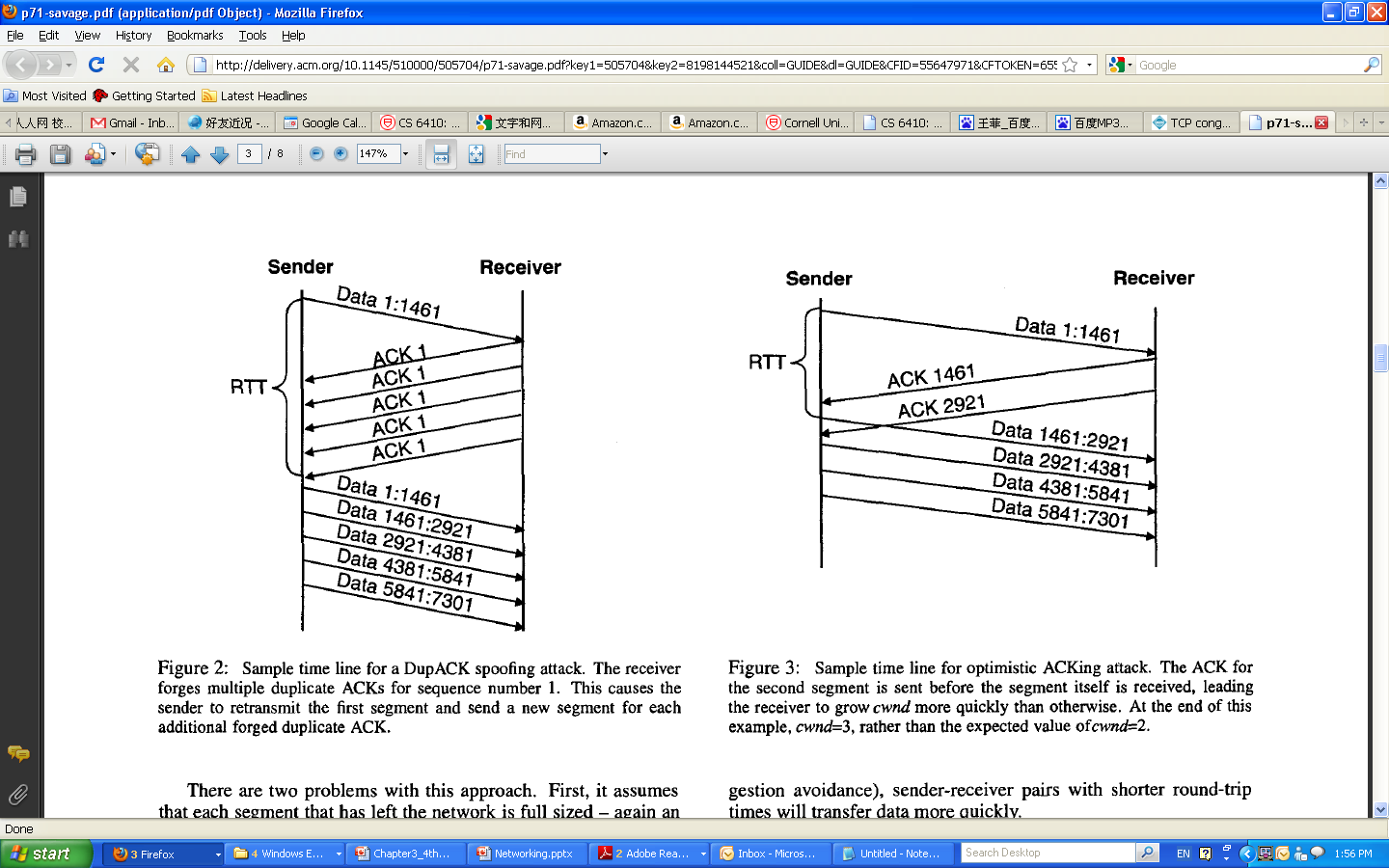 Data from the sender which is lost may be unrecoverable since it has already been ACKed.
TCP Congestion Control with A Misbehaving Receiver
Solutions – ACK division
Modify the congestion control mechanisms to operate at byte granularity
Guarantee that segment-level granularity is always respected
Perhaps simpler
Only increment cwnd by one MSS when a valid ACK arrives that covers the entire data segment sent.
TCP Congestion Control with A Misbehaving Receiver
Solutions – ACK division
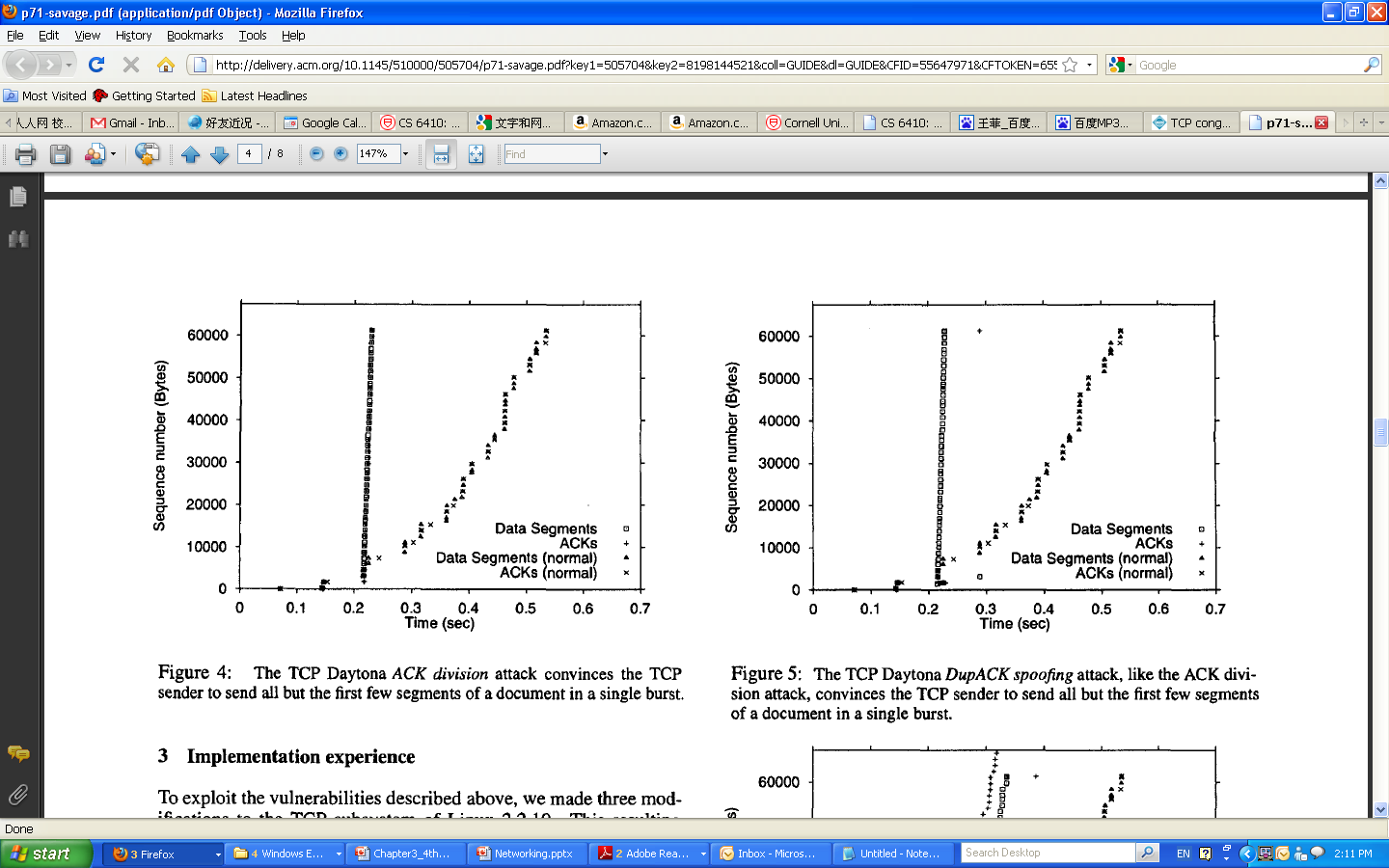 TCP Congestion Control with A Misbehaving Receiver
Solutions – DupACK Spoofing
Traditional method: Singular Nonce
Two new fields introduced into the TCP packet format: Nonce and Nonce reply. 
For each segment, the sender fills the Nonce field with a unique random number generated when the segment is sent.
The solution requires the modification of clients and servers and the addition of a TCP field.
Sender maintains a count of outstanding segments sent above the missing segment
For each duplicate acknowledgement this count is decremented
When it reaches zero any additional duplicate ACKs are ignored.
TCP Congestion Control with A Misbehaving Receiver
[Speaker Notes: We cannot rely on misbehaving clients to voluntarily participate in their own policy
We cannot reply on other TCP options]
Solutions – DupACK Spoofing
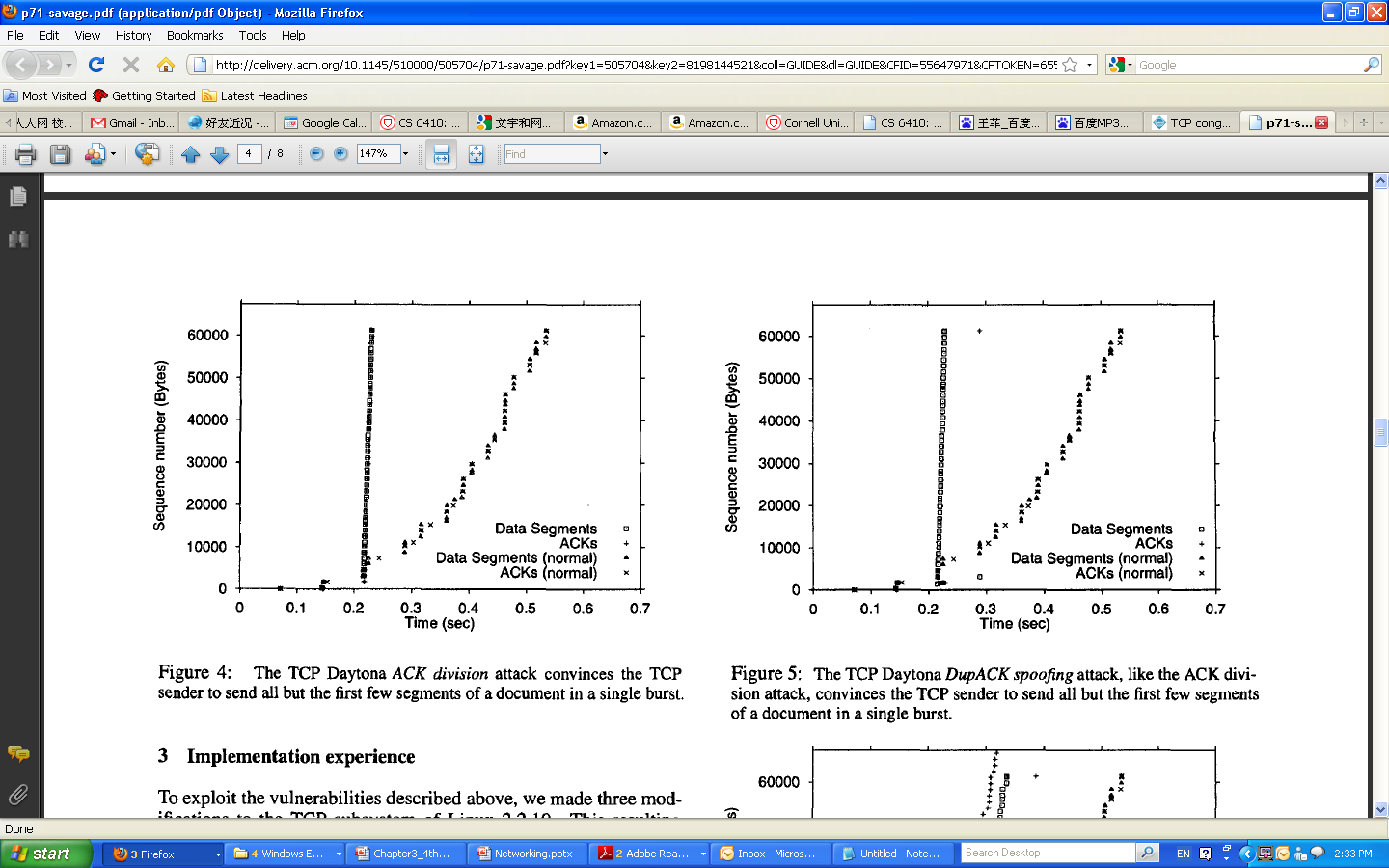 TCP Congestion Control with A Misbehaving Receiver
Solutions – Optimistic ACKing
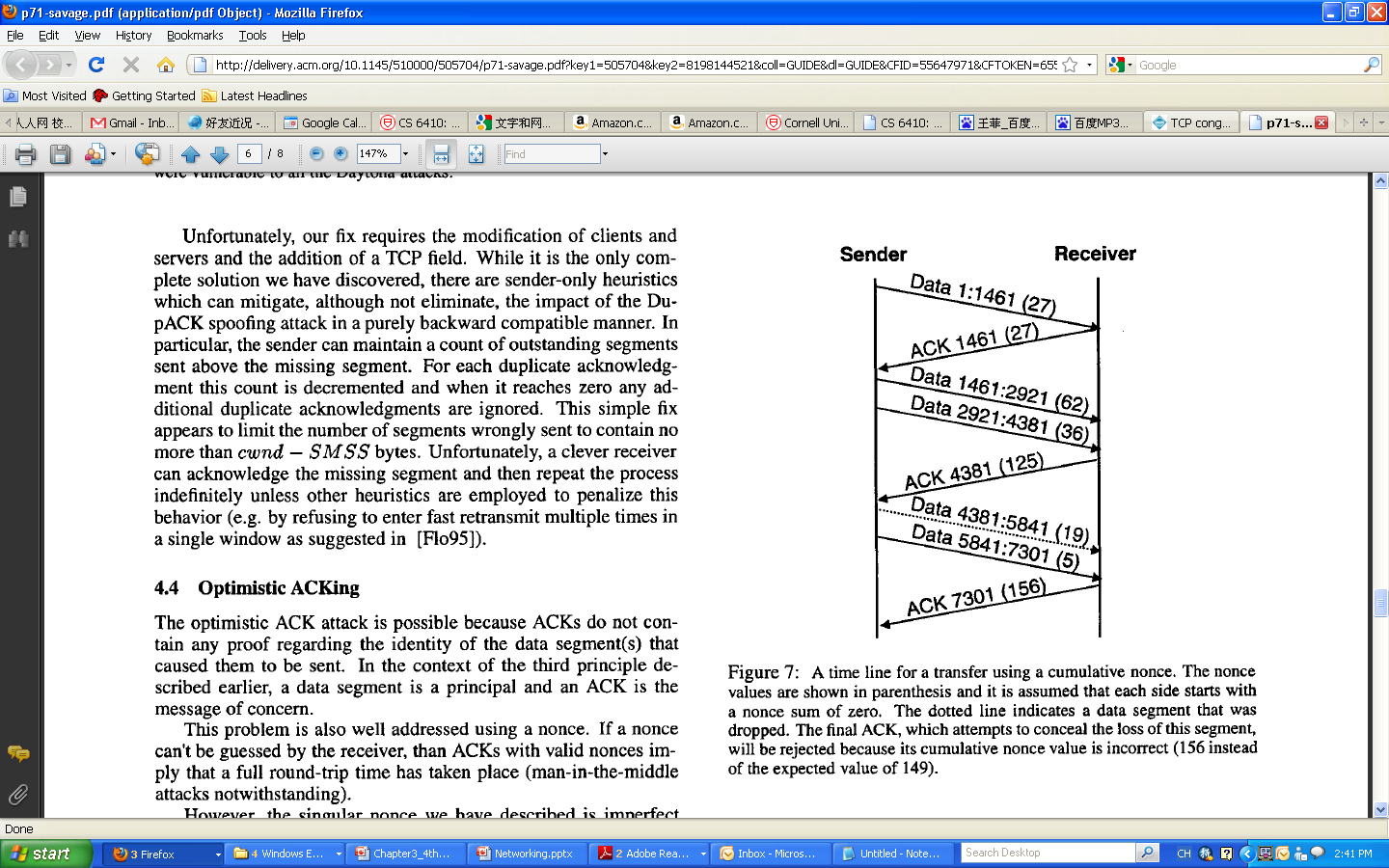 Well addressed using nonce
Single nonce is imperfect: does not mirror the cumulative nature of TCP.
Cumulative Nonce
TCP Congestion Control with A Misbehaving Receiver
Solutions – Optimistic ACKing
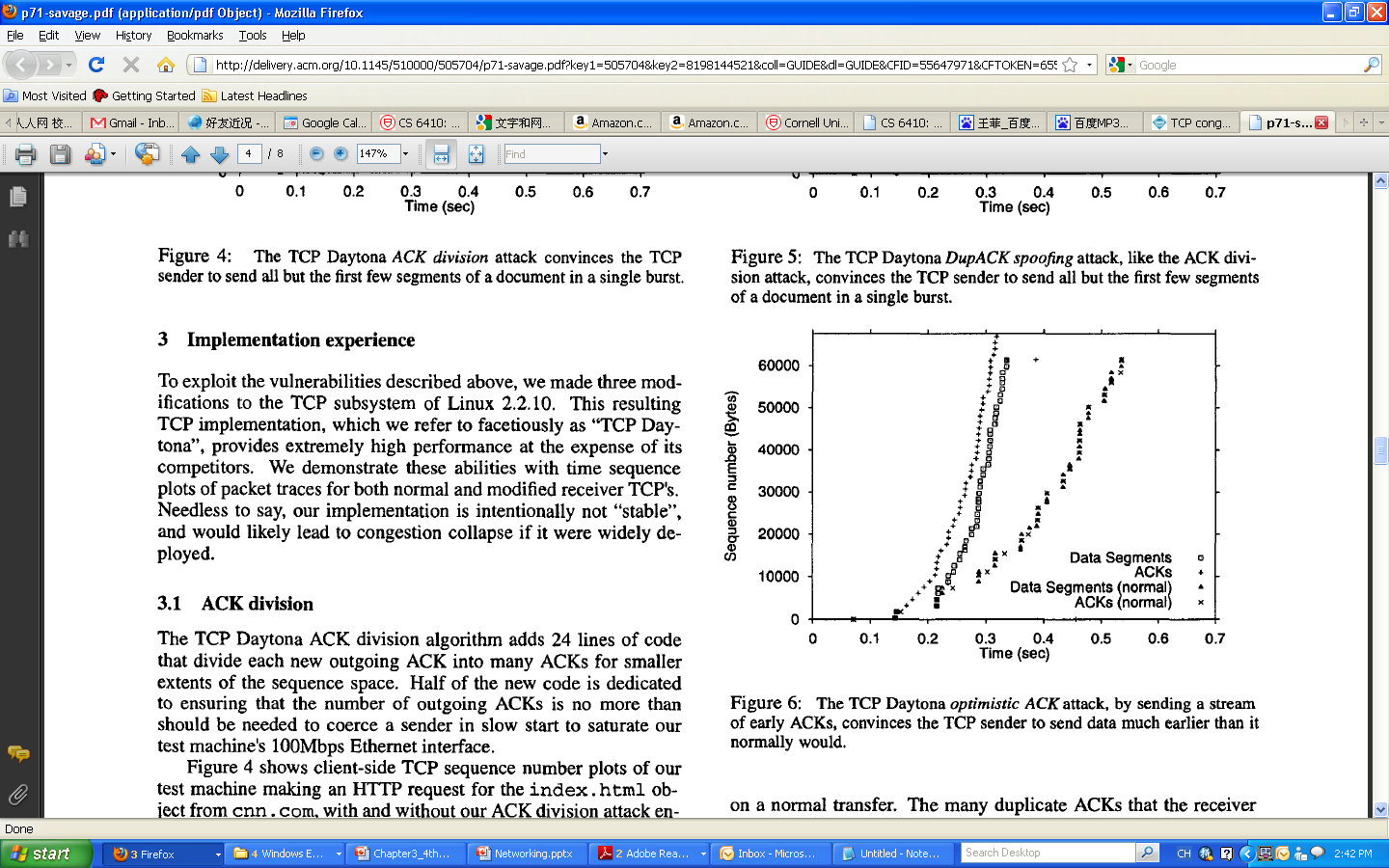 TCP Congestion Control with A Misbehaving Receiver
Different TCP Implementations
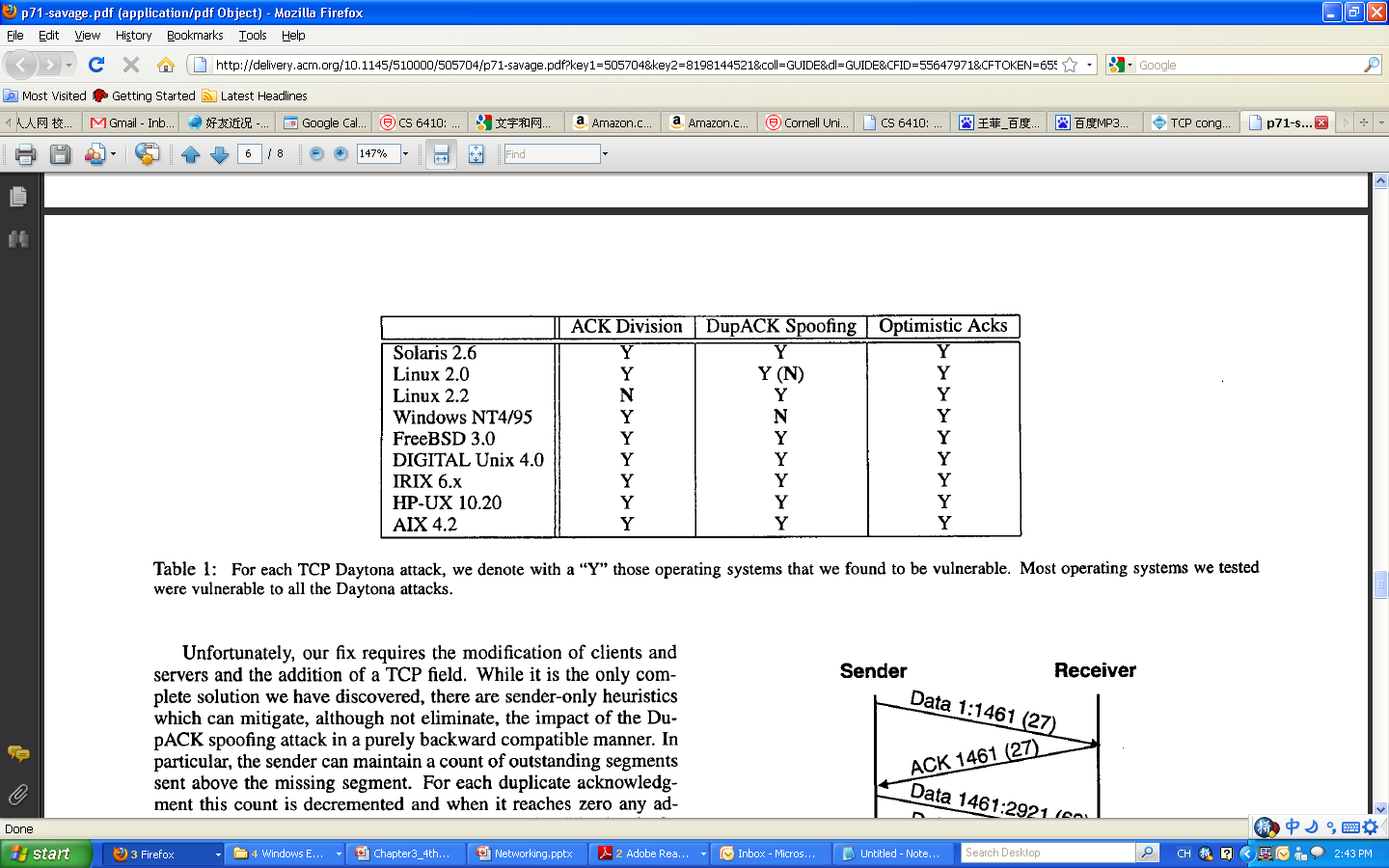 TCP Congestion Control with A Misbehaving Receiver
Outline
Background
TCP Review
Congestion Avoidance and Control
TCP Congestion Control with a Misbehaving Receiver
Summary
Summary
Congestion Avoidance and Control
Slow start
RTT estimation: Timeout Interval
Congestion avoidance
Misbehaving Receiver
ACK division
DupACk spoofing
Optimistic ACKing
Summary
Thank You